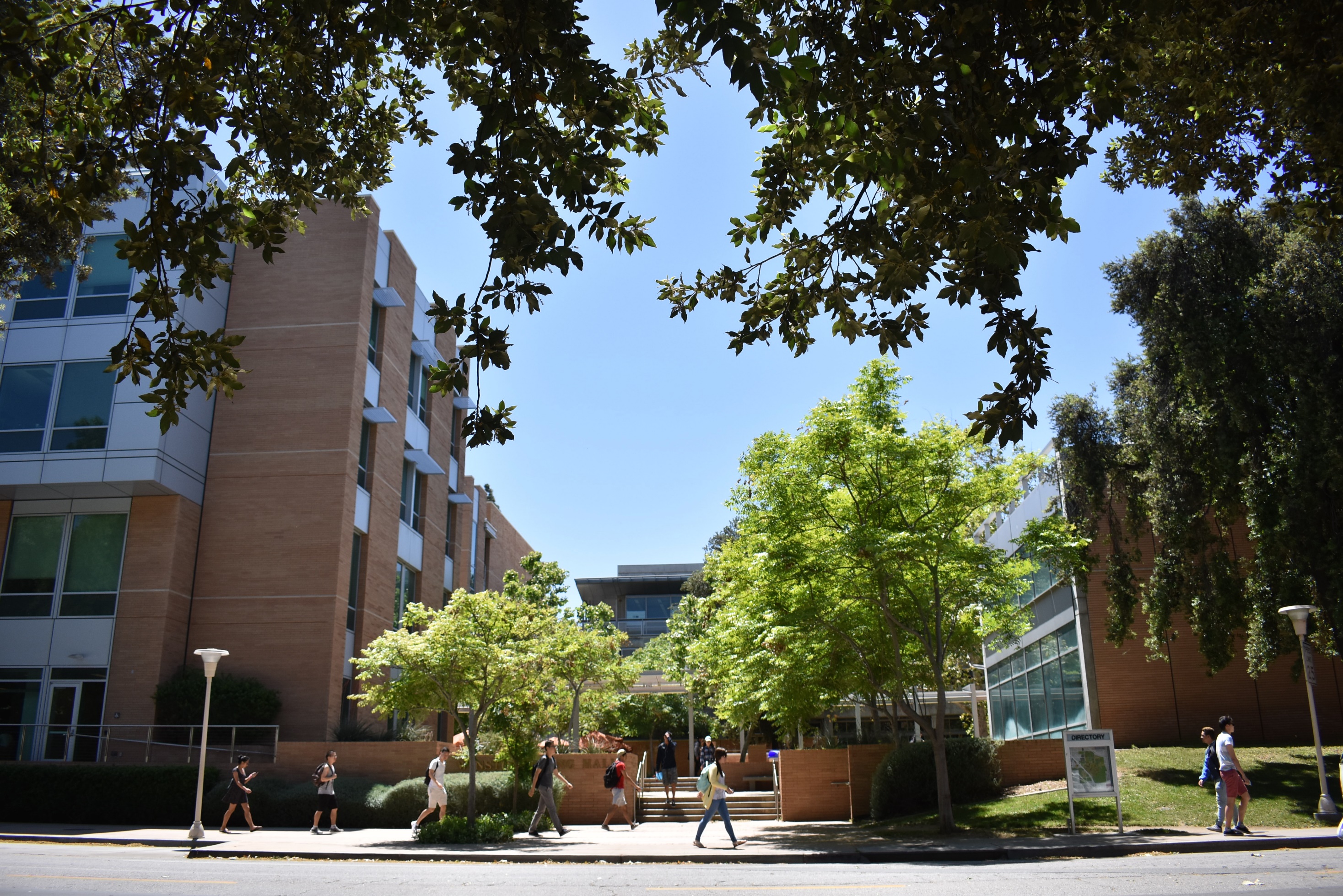 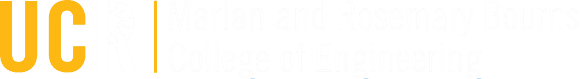 NEW FACULTY ORIENTATION
Jay Farrell
Associate Dean, Academic Personnel
NEW FACULTY INTRODUCTIONS
NEW FACULTY ORIENTATION AGENDA
Open Access Policy & Data Management
Computing & Technical Support 
Contracts & Grants 
Finance/Personnel
Marketing/Websites/Communications
Academic Personnel
Facilities & Safety
Graduate Education
Undergraduate Education/Student Organizations & Professional Development Program 
Undergraduate Course Scheduling/Advising 
Transition to Panelist Session
Goal: To meet colleagues who can facilitate your success
11 speakers in 2 hours
5 minute presentations; 3 minutes of questions
Presentations focus on:
How their group can help you succeed
Who is in their group and what each person does
Tidbits of advice as appropriate
Slides to be posted on faculty resources web page
BCOE Departments and Programs
Programs:
Bioengineering (BS, MS, PHD)
Chemical Engineering (BS, MS, PHD)
Computer Engineering (BS, MS)
Computer Science (BS, MS, PHD)
Computer Science with Business Applications (BS)
Electrical Engineering (BS, MS, PHD) 
Environmental Engineering (BS, MS, PHD) 
Materials Science and Engineering (BS, MS, PHD) 
Mechanical Engineering (BS, MS, PHD)
Departments:
Bioengineering
Chemical & Environmental Engineering
Computer Science & Engineering
Electrical & Computer Engineering
Mechanical Engineering
BS Programs ABET Accredited through September 30, 2025
Comprehensive general review: 2024
RESEARCH CENTERS
COLLEGE GROWTH
DISTINGUISHED FACULTY
100 Fellows of professional societies
57 CAREER and junior faculty awards
2 PECASE Award recipients 
NEW! Member of the NAE in Mexico
RESEARCH GRANTS AWARDED
MAJOR AWARDS
Funding & review delays due to govt. shutdown
$4.5M GAANN Awards
CEE, CSE, ECE, ME
$50M
$1.5M AFOSR
PI: Fabio Pasqualetti
$38M
$39M
$38M
$1.4M NSF
PI: Vagelis ChristidisAhmed Eldawy, Vassilis Tsotras
IN MILLIONS
$29M
$1.2M NSF
PI: Albert WangRamdas Pai, Gang Chen
$1.2M ONR
PI: Amit Roy-ChowdhuryKonstantinos Karydis, Salman Asif, Fabio Pasqualetti
RANKINGS
Additional UCR Rankings
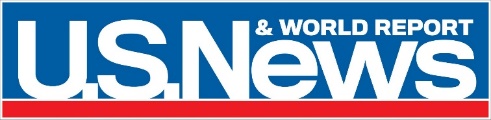 No. 1 in social mobility 
   - U.S. News & World Report Best College rankings
No. 1 most transformative university
   - Money Magazine 
No. 12 public university 
   - Forbes “America’s Best Value Colleges”
No. 16 public university, No. 27 overall
   - Washington Monthly
Top 10 colleges that pay the most in big cities
   - CNBC
Top 50U.S. News & World Report Public Engineering Colleges


Top 30 in salary potential PayScale, Best Schools for Engineering Majors by Salary Potential
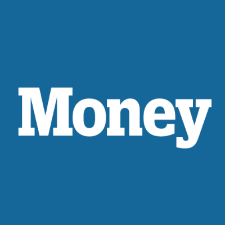 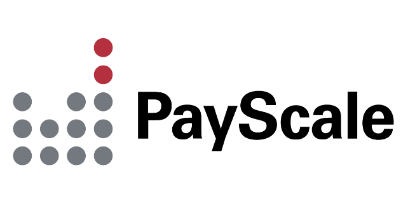 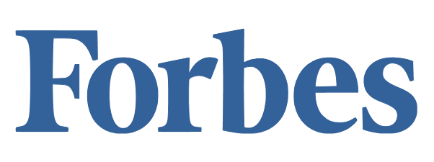 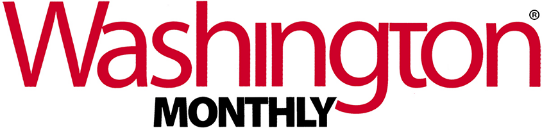 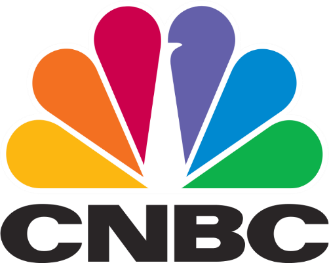 STRATEGIC PLANNING
Department chairs
Center directors
Broad input received from faculty
Another round of faculty input coming soon
Timeline:
Unveiling October 2019
Feedback November 2019
Revision December 2019
Implementation January 2020
11 subcommittees
90+ faculty/staff participants
[Speaker Notes: Focus on high participation by faculty and staff and that a round of input will be coming later in the summer.]
MARK YOUR CALENDAR
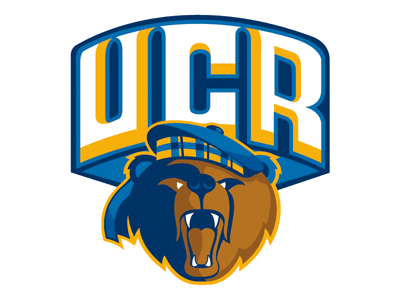 ENGINEERING NIGHT
UCR VS. REDLANDS BASKETBALL GAME
NOVEMBER 21, 2019
Time TBD
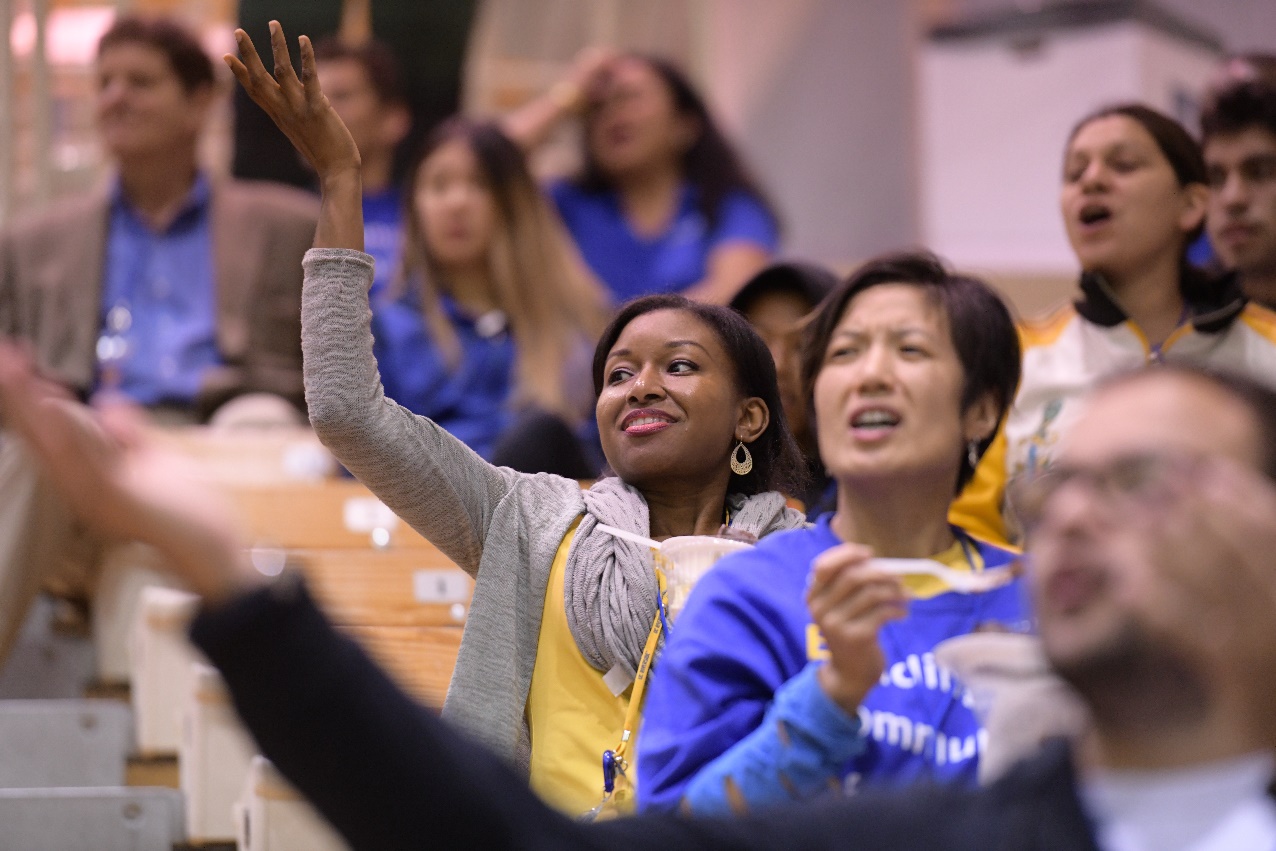 RSVP: LINK COMING SOON!
Free registration includes: Game ticket, parking, and reception entrance
Families are welcome!